W/Z bosons classification

                                                                                             朱永峰
                                                                              
                                                                                      2018.03.04
[Speaker Notes: Hello, my topic is about classifing w and z bosons using machine learning.]
The following is on generation level

      Objective: classify w and z bosons with machine learning

      Samples:   
                ww → ccbs                              zz → dtdt
                ww → ccds                              zz → utut
                ww → cusd
                ww → uubd
[Speaker Notes: My sample is on generation level, including ww decay to ccbs……]
invariant mass of w and z bosson (four quarks correctly pairing to w or z)
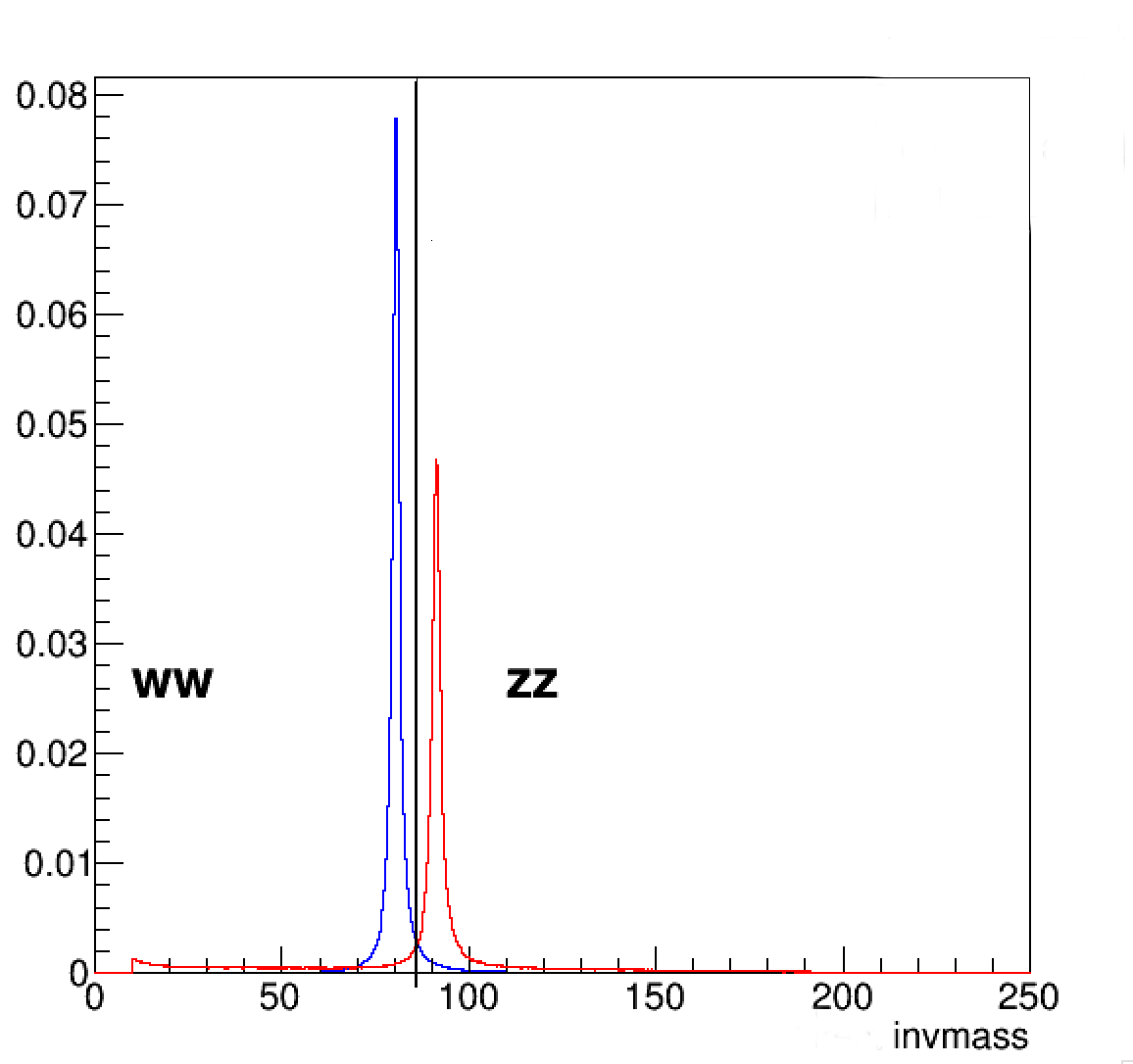 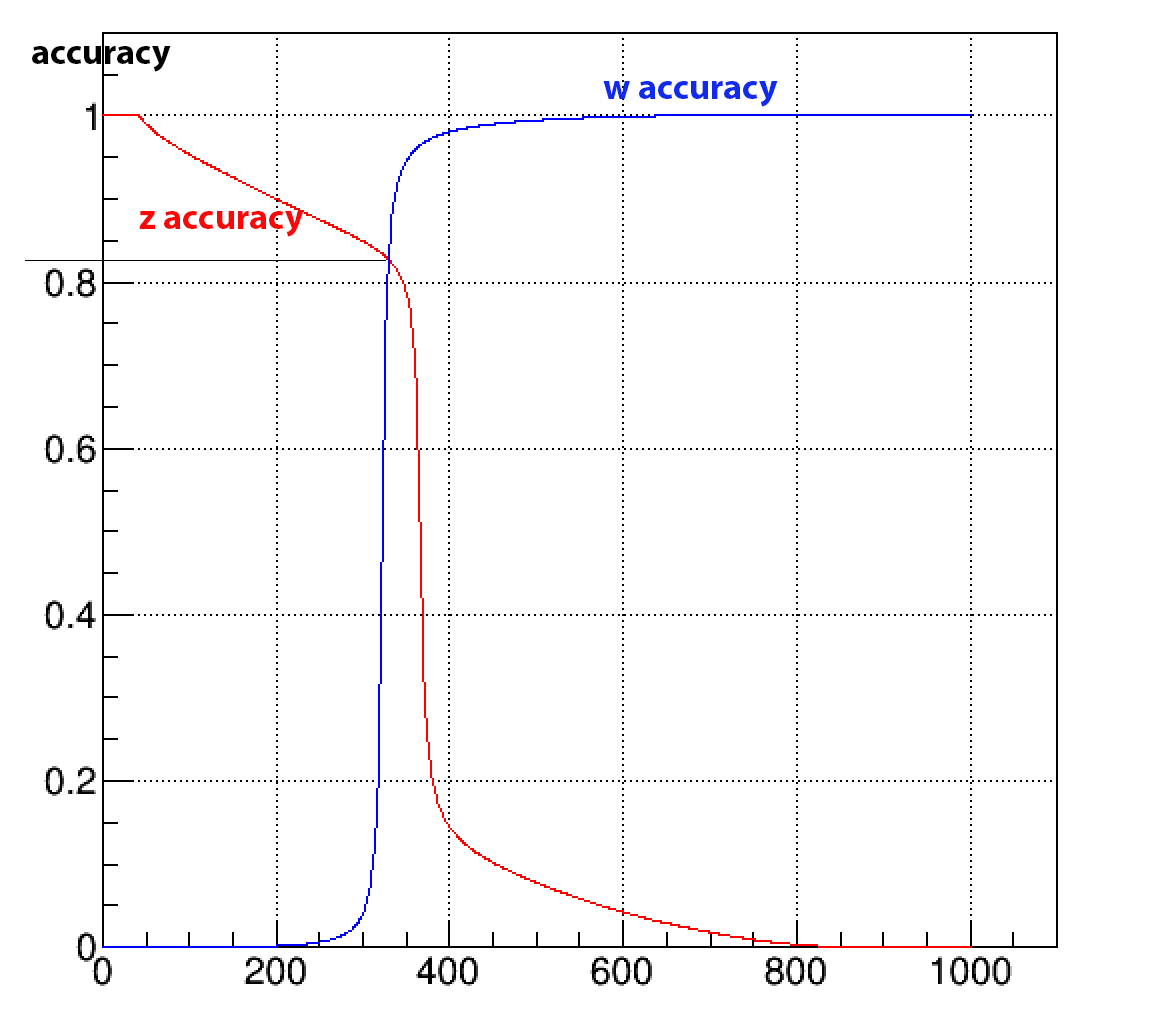 [Speaker Notes: The left graph shows the invariant mass of w and z boson on parton level, the height difference is due to statistical magnitude. On the right graph, blue line and red line is about the accuracy of w and z boson separately, the bottom is the accuracy definition. On the right graph, we can see the intersection of two lines, the accuracy is less than 85 percent,we remember this value.]
Parton level:
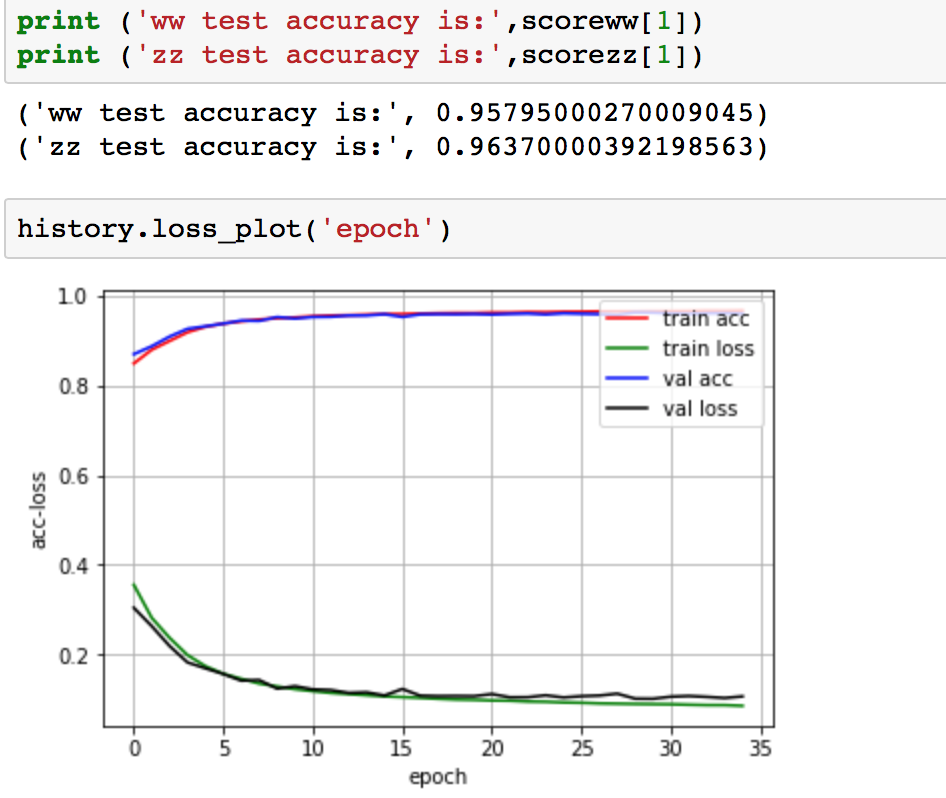 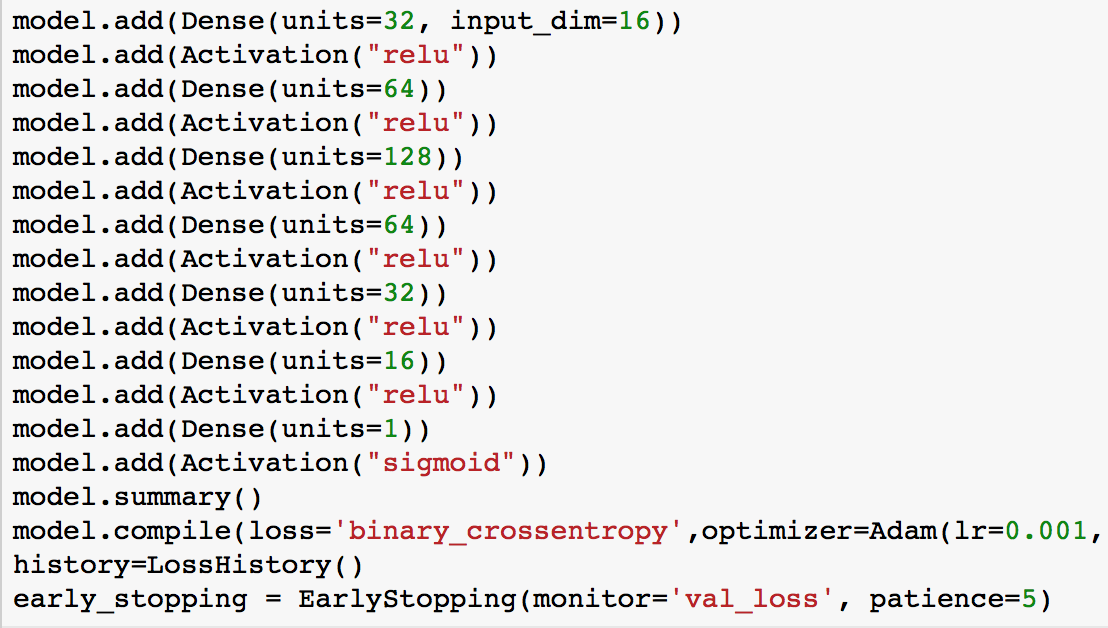 [Speaker Notes: This slide is about calssifying accuracy using machine learning. The sample is four quarks decayed from ww or zz bosons, the left graph is testing accuracy and training process, from training curve we can say the testing result is ok. The right graph is model structure. The accuracy defined as same as last slide. We can say the way of machine learning doesn’t use invariant mass of w and z bosons.]
Jet level:
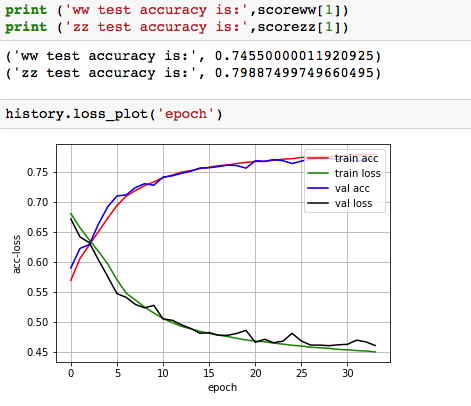 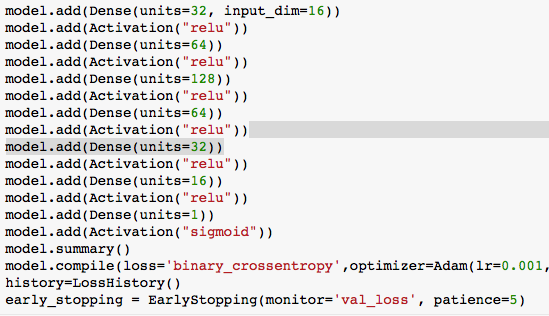 [Speaker Notes: On jet level, we use the same way and model to classify w and z, the result is bad than parton level.]
For our problem, in theory, multi-layer-perceptron, convolutional-neural-network  and recurrent-neural-network won’t work very well if we continue use four momentum.


Next :  ☛ processing four momentum  of pfo as pictures to use CNN
             
             ☛ try other type of samples, such as tracks in calorimeter, process tracks as pictures(3D?)

             ☛ try other models(reinforcement learning?) except MLP, DNN, CNN and RNN
Back Up
Interesting
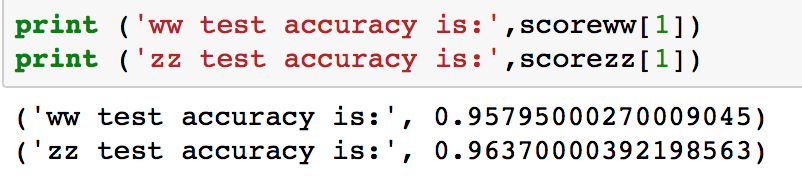 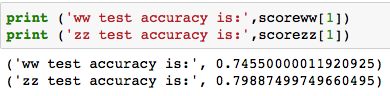 The left graph is about using parton model to test jet, the right is about using jet model to test parton.
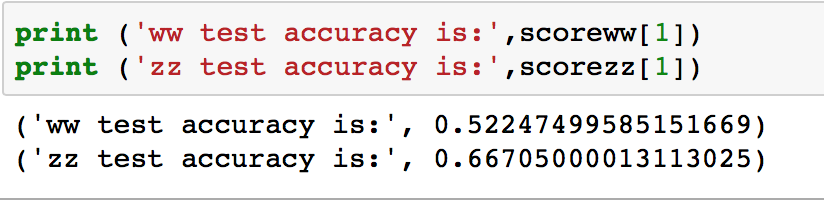 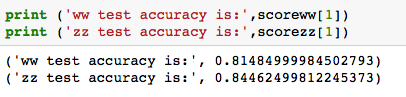 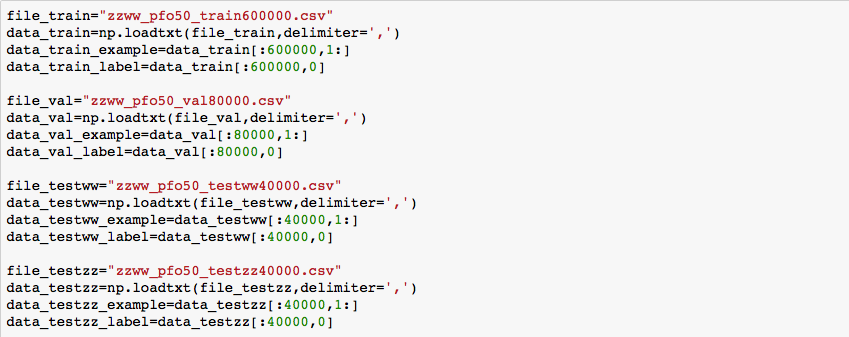 Code of DNN for my model
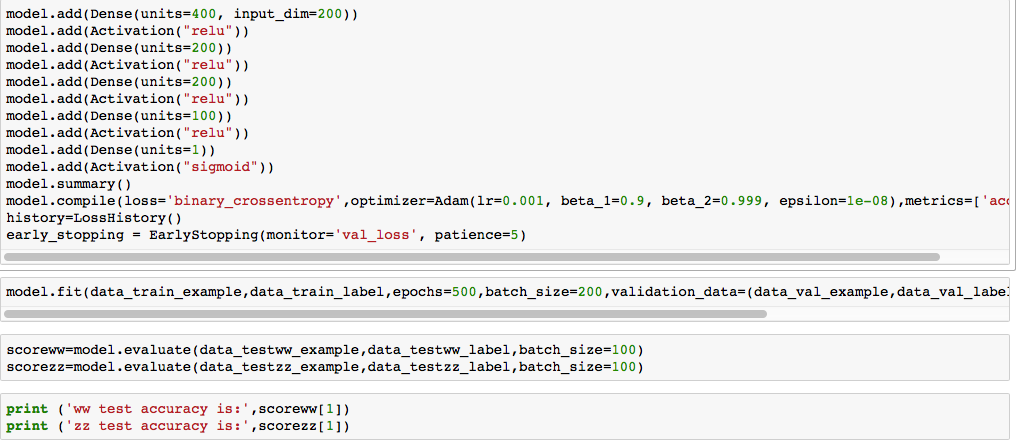